Mgr. Jakub Konečný
JUDr. Jana Vašíková
Bezbariérovost ve stavebním právu
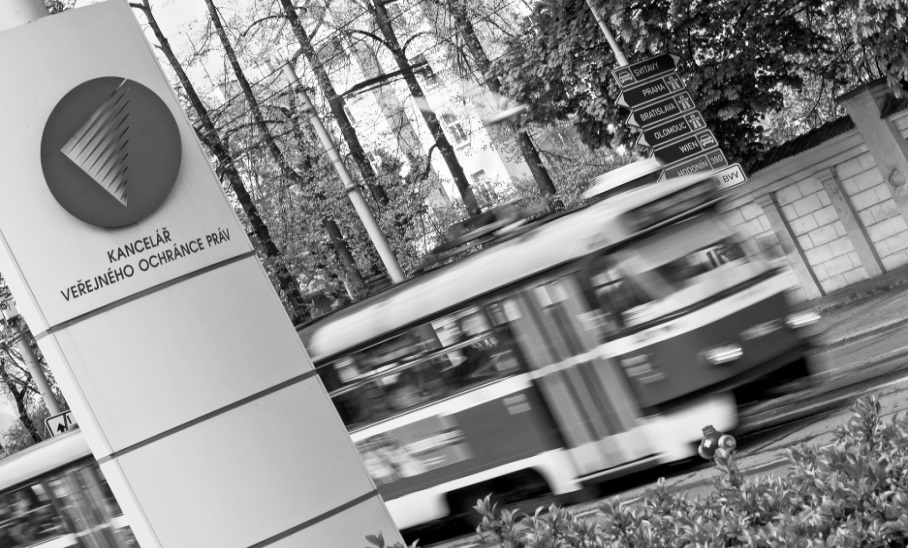 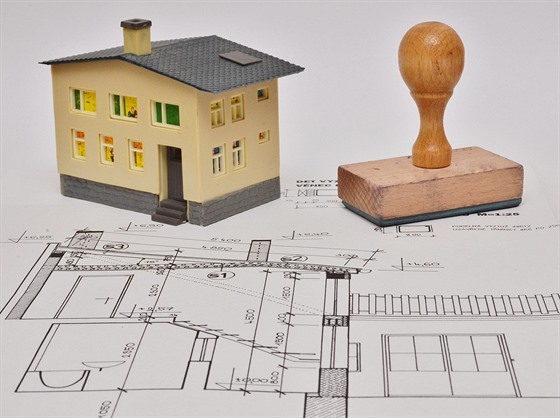 2023
Výzkum veřejného ochránce práv
Cíl a metoda výzkumu
Cíl výzkumu
zjistit aktuální praxi stavebních úřadů při posuzování požadavků stanovených bezbariérovou vyhláškou

Metoda výzkumu
dotazníkové šetření mezi dvěma skupinami respondentů: 

stavebními úřady obcí s rozšířenou působností („stavební úřady ORP“) – N=239; vyplnilo 85 % 
odvolací stavební úřady (krajské úřady a magistráty hl. m. Prahy, Brna, Ostravy a Plzně) – N=17 %; vyplnilo 100 %.

Sběr dat probíhal od listopadu 2021 do ledna 2022.
2
Stavební úřady orp
Posuzování bezbariérovosti
Znění otázky: „Posuzovali jste od 1. 1. 2018 do 30. 9. 2021 alespoň jednou otázku bezbariérovosti staveb (stavebních záměrů)?“
3
Stavební úřady orp
Posuzování bezbariérovosti – počet případů
Znění otázky: „V kolika případech jste od 1. 1. 2018 do 30. 9. 2021 posuzovali otázku bezbariérovosti staveb (stavebních záměrů)?“
4
Stavební úřady orp
Dozorová opatření
Znění otázky: „Uplatnili jste v období 1. 1. 2018 až 30. 9. 2021 alespoň jednou dozorová opatření z důvodu rozporu stavebního záměru s bezbariérovou vyhláškou?“
5
Stavební úřady orp
Dozorová opatření
Znění otázky: „Jaká dozorová opatření jste v období 1. 1. 2018 až 30. 9. 2021 uplatnili z důvodu rozporu stavebního záměru s bezbariérovou vyhláškou?“
6
Stavební úřady orp
Udělování výjimek (N=208)
Znění otázky: „Kolik žádostí o povolení výjimky podaných v období od 1. 1. 2018 do 30. 9. 2021 jste obdrželi a kolika žádostem jste vyhověli dle jednotlivých typů výjimkových ustanovení bezbariérové vyhlášky?“
7
Stavební úřady orp
Spolupráce s organizacemi, které hájí práva lidí s postižením
Znění otázky: „Spolupracovali jste v uplynulých pěti letech v otázkách posuzování bezbariérovosti budov alespoň jednou s organizacemi hájícími zájmy lidí se zdravotním postižením?“
8
Stavební úřady orp
Spolupráce s organizacemi, které hájí práva lidí s postižením
Znění otázky: „S kterými organizacemi hájícími zájmy lidí se zdravotním postižením jste v uplynulých pěti letech spolupracovali?“
9
Odvolací stavební úřady
Posuzování bezbariérovosti
Znění otázky: „Posuzovali jste od 1. 1. 2018 do 30. 9. 2021 alespoň jednou otázku bezbariérovosti staveb (stavebních záměrů)?“
10
Odvolací stavební úřady
Posuzování bezbariérovosti
Znění otázky: „V kolika případech jste od 1. 1. 2018 do 30. 9. 2021 posuzovali otázku bezbariérovosti staveb (stavebních záměrů)?“
11
Odvolací stavební úřady
Spolupráce s organizacemi, které hájí práva lidí s postižením
Znění otázky: „Spolupracovali jste v uplynulých pěti letech v otázkách posuzování bezbariérovosti budov alespoň jednou s organizacemi hájícími zájmy lidí se zdravotním postižením?“
12
Odvolací stavební úřady
Spolupráce s organizacemi, které hájí práva lidí s postižením
Znění otázky: „S kterými organizacemi hájící zájmy lidí se zdravotním postižením jste v uplynulých pěti letech spolupracovali?“
13
Děkujeme za pozornost. 


jakub.konecny@ochrance.cz
jana.vasikova@ochrance.cz